Vulvar and vaginal neoplasia
Dr Farah Farzaneh 
Beckmann and Ling’s; Ob &Gyn 2019
CHAPTER 46
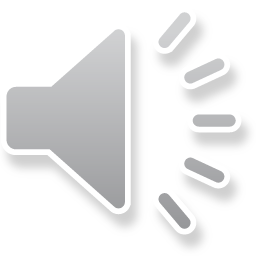 VULVAR NEOPLASMS
At the end of this presentation:
Students should be able
to identify the risk factors for vulvar neoplasms
list indications for vulvar biopsy.
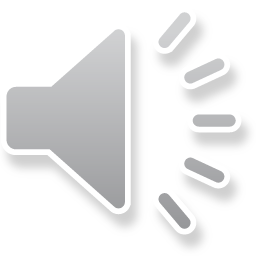 Introduction
Evaluation of vulvar symptoms and examination of patients for vulvar disease and neoplasia constitute a significant part of health care for women. 
The major symptoms of vulvar disease are
pruritus, 
burning, 
nonspecific irritation, 
appreciation of a mass.
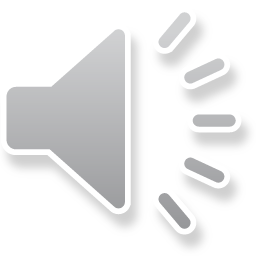 Introduction
The vulvar region is particularly sensitive to irritants 
The layer overlying the vulva—the stratum corneum—may be less of a barrier to irritants,
making the vulva more susceptible to irritations and contributing to the “itch–scratch” cycle. 
Noninflammatory vulvar pathology is found in women of all ages
especially significant in peri/postmenopause
the possibility of vulvar neoplasia. 
Dx aids for the assessment of noninflammatory conditions
 careful history, inspection, biopsy
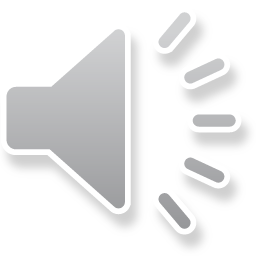 Introduction
Cytologic evaluation of the vulva is of limited value
Vulvar skin is keratinized and epithelium shedding does not occur as readily as that of the cx

Colposcopy is useful for evaluating known vulvar atypia& VIN

Vulvoscopy for HPV with AA can be limited by the degree of keratinization

Vulvar lesions:
Non-neoplastic dermatoses, localized vulvodynia (formerly known as vestibulitis), benign vulvar mass lesions, VIN, vulvar ca.
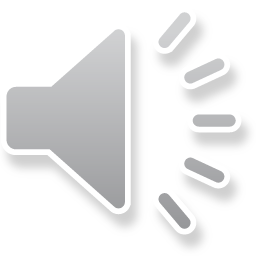 Benign Vulvar Disease
In the past, the classification of benign, noninfectious vulvar disease: based on gross clinical morphologic appearance:
leukoplakia, kraurosis vulvae, hyperplastic vulvitis
Currently, these diseases are classified into three categories:
sq cell hyperplasia, 
lichen sclerosus, 
other dermatoses.
The International Society for the Study of Vulvar Disease (ISSVD):
2006; new classification using histologic morphology of the vulvar disease.
2011; guidelines for clinical terminology and diagnosis.
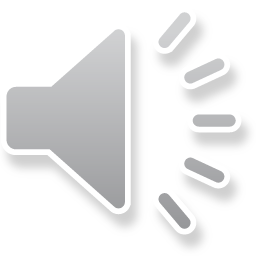 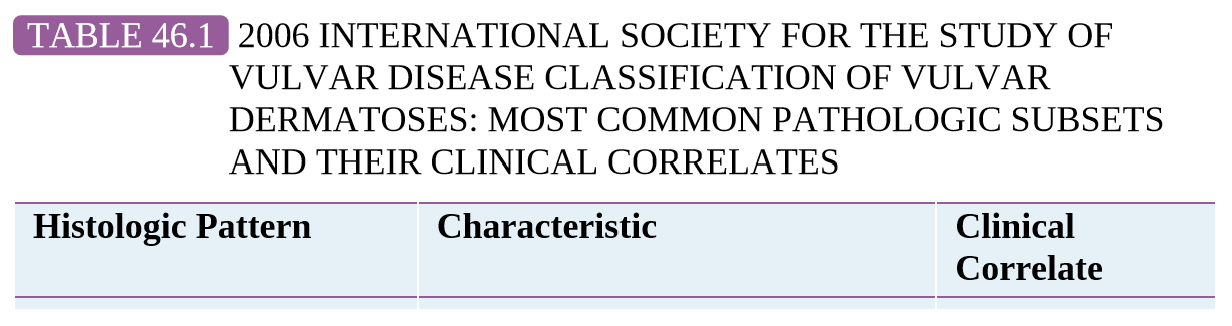 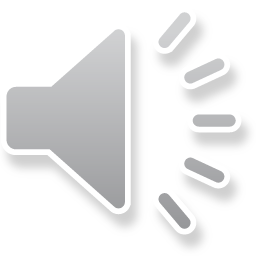 Lichen Sclerosus
Lichen sclerosis has confused clinicians and pathologists
Because of inconsistent terminology
Frequent association with other types of vulvar pathology
Including those of the acanthotic variety. 

Chronic vulvar pruritus occurs in most patients.

Vulva is diffusely involved, with very thin, whitish epithelial areas, termed “onion skin” epithelium
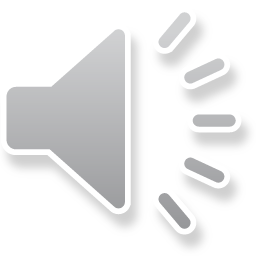 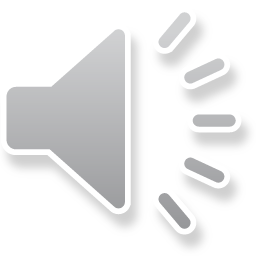 Lichen sclerosis…
The epithelium: “cigarette paper” skin, “parchment-like.” 
Mostly on both sides of the vulva
The most common sites: 
the labia majora, labia minora, the clitoral, periclitoral epithelium, the perineal body. 
May extend to include a perianal “halo” of atrophic, whitish epithelium, forming a figure-8 or keyhole configuration with the vulvar changes.
In severe cases, many normal anatomic landmarks are lost
obliteration (labial/periclitoral architecture), 
sometimes: fusion of the normal labial/periclitoral folds, severe stenosis of the vag introitus. 
In some areas of cracked skin, prone to bleeding with min trauma
If severe anatomic changes: difficulty in having nml coital function.
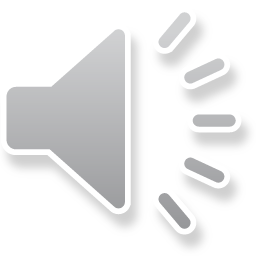 Lichen Sclerosis…
Etiology: 
unknown
associations with disorders of the immune system, (thyroid disorders, class II HLA)
response to topical steroids:(the underlying inflammatory process/role of PG& leukotrienes)
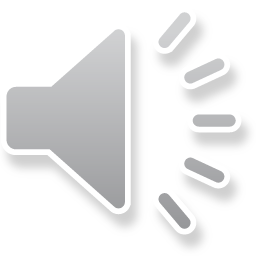 Lichen Sclerosis…
Histologic evaluation for confirmation is often necessary 
band of chronic inflammatory cells, mostly of lymphocytes, in the upper dermis with a zone of homogeneous, pink-staining, collagenous-like material beneath the epidermis due to cell death.
The rete pegs, normally projectile in appearance, are flattened. 
The obliteration of boundaries between collagen bundles gives the dermis a “hyalinized” or “glassy” appearance.
This dermal homogenization/sclerosis pattern is virtually pathognomonic
27-35%, areas of acanthosis: hyperkeratosis—an increase in the N0. of epithelial cells (keratinocytes) with flattening of the rete pegs. 
may be mixed throughout/adj to the typically lichenoid areas.
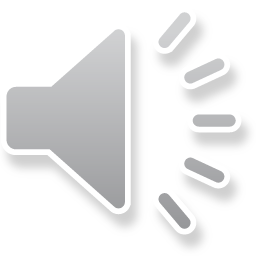 Lichen Sclerosis Treatment
Topical high-dose steroid (clobetasol) preparations, ameliorates the symptoms.
The lesion is unlikely to resolve totally.
 Intermittent treatment or maintenance therapy may be needed indefinitely.
Increased risk of developing SCC of the vulva 4% range
Due to the frequent coexistence with acanthosis
the condition needs to be followed carefully
repeat biopsy performed if lesions are therapeutically resistant
because acanthosis can be a harbinger of SCC.
If mixed pattern, both components be treated to resolve the symptoms. 
If a large acanthotic component:  well penetrating corticosteroid creams. 
With improvement (2–3 weeks), therapy the lichenoid components
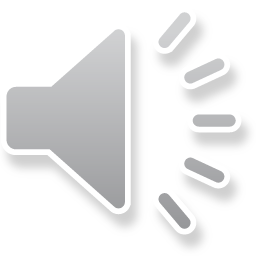 Lichen Simplex Chronicus
“An itch that rashes.” 
Mostly secondary to an irritant dermatitis,
progresses to lichen simplex chronicus as a result of the effects of chronic mechanical irritation from scratching/rubbing an already irritated area.
The mechanical irritation contributes to epidermal thickening or hyperplasia and inflammatory cell infiltrate
Leads to heightened sensitivity that triggers more mechanical irritation.
Progressive vulvar pruritus and/or burning, which is temporarily relieved by scratching or rubbing with a washcloth or some similar material.
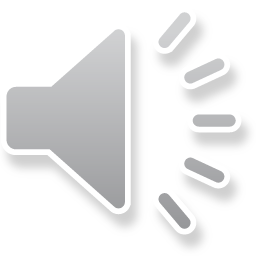 Lichen Simplex Chronicus…
Etiologic factors for the original pruritic symptoms are often unknown
skin irritation from the environment
laundry detergents, 
fabric softeners, 
scented hygienic preparations applied topically, 
perspiration, 
bubble bath, 
scented pads
panty liners
other preexisting skin conditions.
 Any domestic or hygienic irritants must be removed, in combination with treatment, to break the cycle described.
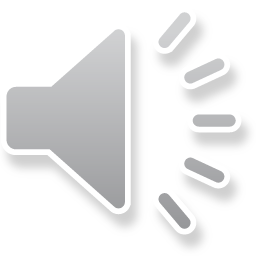 Lichen Simplex Chronicus…
On clinical inspection, the skin of the labia majora, labia minora, perineal body shows diffusely reddened areas with occasional hyperplastic/hyperpigmented plaques of red to reddish brown
 
Occasionally, areas of linear hyperplasia are also seen, which show the effect of grossly hyperkeratotic ridges of epidermis

Biopsy of patients who have these characteristic findings is usually not warranted.
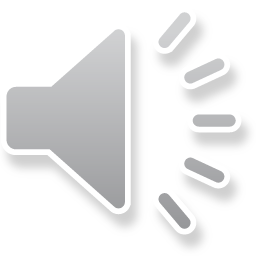 Lichen Simplex Chronicus…
Empiric tr:
antipruritic tr:( diphenhydramine hydrochloride (Benadryl) 
or hydroxyzine hydrochloride (Atarax) that inhibit nighttime, unconscious scratching,
combined with a mild-moderate topical steroid cream
 applied to the vulva, usually provides relief. 
A steroid cream
i.e. hydrocortisone (1–2%), ifsignificant areas of obvious hyperkeratosis, 
moderate strength steroid cream such as triamcinolone acetonide or betamethasone valerate may be used.
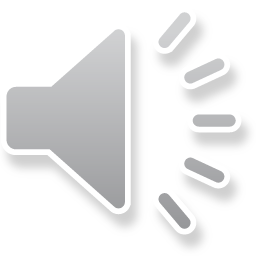 Lichen Simplex Chronicus…
If significant relief is not obtained within 3 months, diagnostic vulvar biopsy is warranted. 

The prognosis for this disorder is excellent when the offending irritating agents are removed and a topical steroid preparation is used appropriately. 

In most patients, these measures cure the problem and eliminate future recurrences.
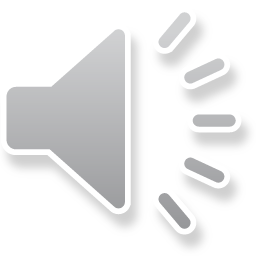 Lichen planus
Rare inflammatory skin condition
Can be generalized or isolated to the vulva and vagina
In the latter situation, a desquamative lesion of the vagina;
lesions on the vulva near the inner aspects of the labia minora and vulvar vestibule.
may have areas of whitish, lacy bands (Wickham striae) of keratosis near the reddish ulcerated-like lesions characteristic of the disease
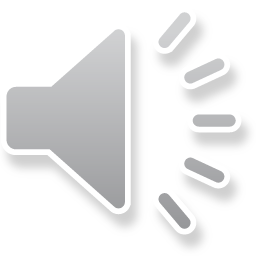 Lichen planus
chronic vulvar burning and/or pruritus
insertional dyspareunia 
profuse vaginal discharge
Because of the patchiness of this lesion and the concern raised by atypical appearance of the lesions, biopsy may be warranted to confirm the Dx in some patients. 
the biopsy shows no atypia. 
vaginal discharge examination frequently reveals large N0. of acute inflammatory cells without significant N0. of bacteria
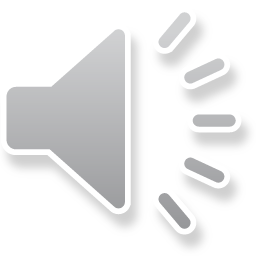 Lichen planus
Histologically
the epithelium is thinned, 
loss of the rete ridges with a lymphocytic infiltrate just beneath
basal cell liquefaction necrosis
Treatment
lifestyle modification to optimize tr response to topical steroid preparations similar to those used for lichen simplex chronicus. 
Additional tr options include systemic steroids, tacrolimus,Mtx
Patients should be counseled
It is a chronic condition
Goals of tr are realistically control of symptoms and not cure.
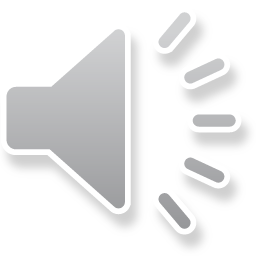 Psoriasis
Involve vul. skin as part of a generalized dermatologic process
Dermatologic disorder + a multifactorial pattern of inheritance
2% of the general population
May appear during menarche, pregnancy, menopause. 
The lesions are typically slightly raised round or ovoid patches with a silver scale appearance atop an erythematous base. 
Vulvar lesions mostly measure approximately 1 × 1 to 1 × 2 cm
Pruritus is usually minimal, these silvery lesions will reveal punctate bleeding areas if removed (Auspitz sign).
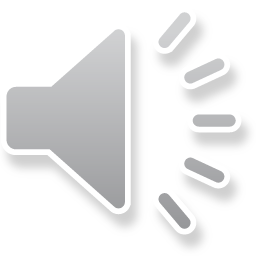 Psoriasis
The diagnosis is generally known
because of psoriasis found elsewhere on the body
obviating the need for vulvar biopsy
Histologically
a prominent acanthotic pattern is seen, 
with distinct dermal papillae, clubbed& chronic inflammatory cells between them.
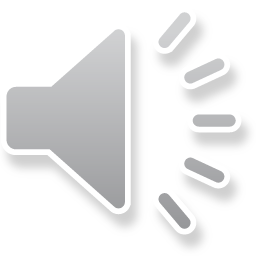 Psoriasis Treatment
often consultation by a dermatologist. 
Like lesions elsewhere, vul. lesions usually respond to topical coal tar 
extremely irritating, not be used in vag/vulvar areas.
followed by exposure to U.V. light + corticosteroid medications
topically or intralesional injection.
topical steroids are most effective, (betamethasone valerate 0.1%)
If very severe: systemic therapy
Emollients to keep the skin moist help reduce itching. 
Other therapies:
topical vit D analogues, retinoids, calcineurin inhibitors.
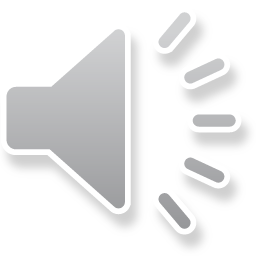 Dermatitis
Vulvar dermatitis:
 
Eczema

seborrheic dermatitis
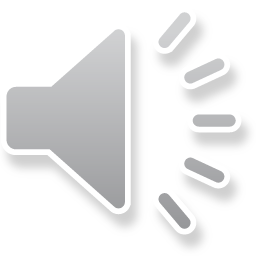 Vulvar Dermatitis: (1-eczema)
Eczema: exogenous& endogenous forms: 
Exogenous: Irritant & allergic contact dermatitis  
reactions to potential irritants or allergens
soaps, laundry detergents, textiles, feminine hygiene products. 
Careful Hx to identify the agent/ preventing recurrence
Endogenous: Atopic dermatitis
affects multiple sites:
flexural surfaces of the elbows/knees,
Scalp 
retroauricular area
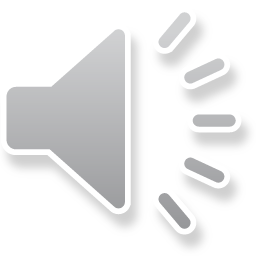 Vulvar Dermatitis: (1-eczema)
3 forms of dermatitis (Irritant, allergic, atopic)
lesions can appear similarly
symmetric eczematous lesions, with underlying erythema.
Histology alone will not distinguish these 3 types
a spongiotic pattern characterized by intercellular edema within the epidermis, 
Causing widening of the space between the cells.
must often be distinguished clinically.
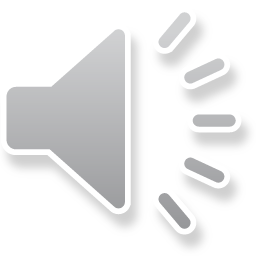 Vulvar dermatitis: (2-seborrheic dermatitis)
A common problem

But isolated vulvar seborrheic dermatitis is rare

chronic inflammation of the sebaceous glands,

exact cause is unknown.
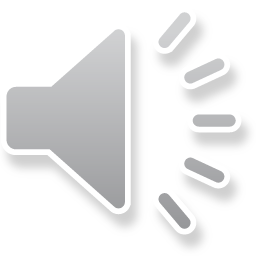 Vulvar dermatitis: (2-seborrheic dermatitis)
The diagnosis
vulvar pruritus,+known seborrheic dermatitis in the scalp or other hair-bearing areas of the body.
may mimic other entities, (i.e.psoriasis or lichen simplex chronicus) 
pale red to a yellowish pink, may be covered by an oily-appearing scaly crust.
As this area of the body remains continually moist, occasional exudative lesions include raw “weeping” patches, caused by skin maceration, exacerbated by the patient’s scratching
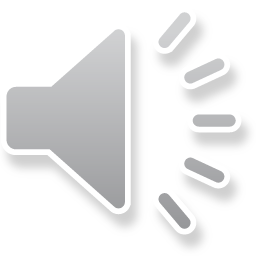 Vulvar dermatitis: (2-seborrheic dermatitis)
Vulvar Bx is usually not needed
 when the Dx is made in conjunction with known seborrheic dermatitis in other hair-bearing areas.

 The histologic features of seborrheic dermatitis are a combination of those seen in the acanthotic and spongiotic patterns.
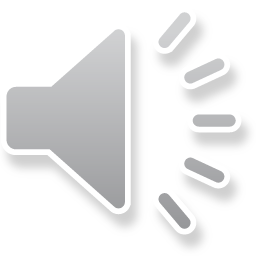 Vulvar Dermatitis Treatment
Removing the offending agent
careful perineal hygiene
wearing nonocclusive clothing
gentle water-based cleansers
gentle drying after cleaning and toileting
emollients to keep moisture in and irritants out
Topical corticosteroid lotions or creams 
containing a mixture of an agent that penetrates well,
 such as betamethasone valerate, + crotamiton, (symptom control) 
Antipruritic agents;bedtime dose (1st 10-14 d) of tr helps break the sleep–scratch cycle and allows the lesions to heal.
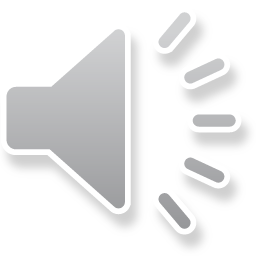 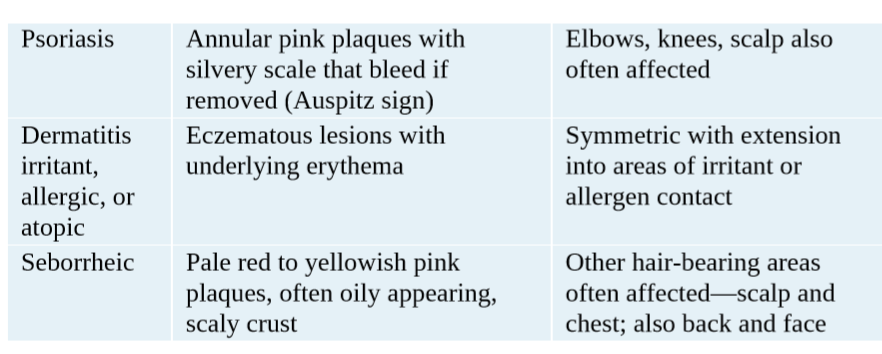 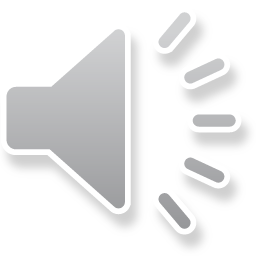 Localized Vulvodynia
Localized vulvodynia

unknown etiology

the acute and chronic inflammation of the vestibular glands

which lie just inside the vaginal introitus near the hymenal ring.

The involved glands may be circumferential to include areas near the urethra, but this condition most commonly involves posterolateral vestibular glands between the 4 and 8 o’clock positions (Fig. 46.2).
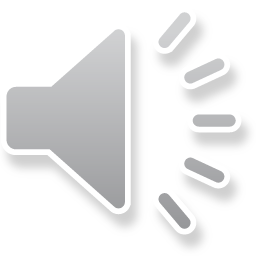 Localized Vulvodynia
Should be suspected if 
new-onset insertional dyspareunia 
Progressive insertional dyspareunia to the point where they are unable to have intercourse 
Hx: a few weeks or most typically involves progressive worsening over the course of 3-4 months. 
Patients also complain of pain
 on tampon insertion; 
on sitting; 
during washing or bathing the perineal area. 
Sexual Hx should be carefully reviewed.
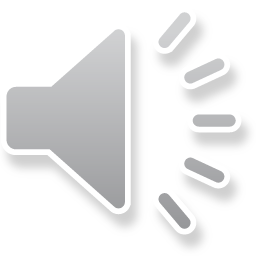 Vestibular Glands
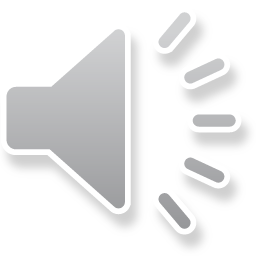 Localized Vulvodynia
Ph/Ex is helpful
The vestibular glands lie between the folds of the hymenal ring & the medial aspect of the vulvar vestibule,
Dx is frequently missed if inspection does not include these areas. 
Most often evident as small, reddened, patchy areas. 
After carefully inspecting the proper anatomic area by applying gentle traction to the vestibule, a light touch with a moistened cotton applicator recreates the pain exactly and allows for quantification of the pain.
Using a speculum is not recommended during this examination because it causes too much patient discomfort.
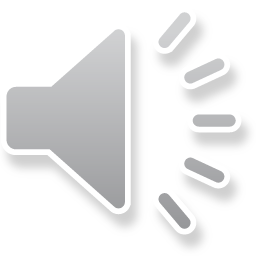 Localized Vulvodynia treatment…
As the etiology is unknown, 

changing or eliminating environmental factors, 

temporary sexual abstinence,

application of cortisone ointments and topical lidocaine (jelly) 

 radical tr such as surgical excision of the vestibular glands. 

A combination of tr modalities may be necessary.
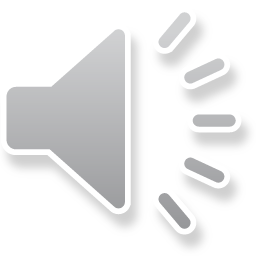 Localized Vulvodynia treatment…
must be individualized, 
based on the severity of patient symptoms and the disability. 
Some may benefit from low-dose TCA (amitriptyline and desipramine) or fluoxetine to help break the cycle of pain. 
Limited reports: 
ca citrate changes the urine composition (removing oxalic acid crystals/consumption of a low-oxalate diet
 oxalic acid crystals are irritating when precipitated in the urine
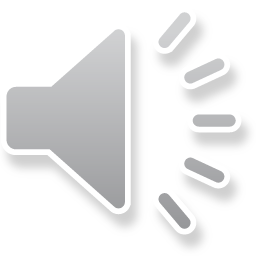 Localized Vulvodynia treatment…
Other modalities: 
biofeedback, 
physical therapy+ electrical stimulation, 
intralesional injections with triamcinolone, 
bupivacaine Pudendal nerve block, 
botulinum toxin
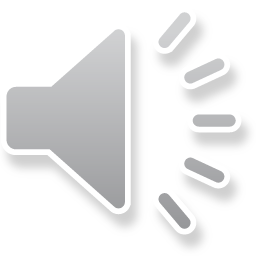 Vulvar lesions:
Sebaceous or inclusion cysts 
Inflammatory blockage of the sebaceous gland ducts
Small, smooth, nodular masses
Usually arising from the inner surfaces of the labia minora& majora, 
that contain cheesy, sebaceous material
May be easily excised if size or position is troublesome
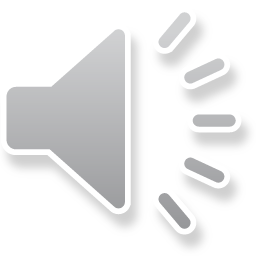 Vulvar lesions
Hydrocele or a cyst of the canal of Nuck

The round lig inserts into the labium majus, carrying an investment of peritoneum. 

On occasion, peritoneal fluid may accumulate therein

If such cysts reach symptomatic size, excision is usually required
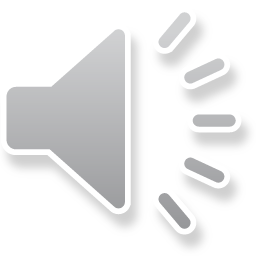 Vulvar lesions
Fibromas (fibromyomas) 
arise from the connective tissue & smooth muscle elements of vul/vag
usually small and asymptomatic 
Sarcomatous change is extremely uncommon,
Edema/degenerative changes: suspicious for malignancy. 
Tr: surgical excision if symptomatic or with concerns about malignancy

Lipomas 
appear much like fibromas, rare, excision if symptomatic.
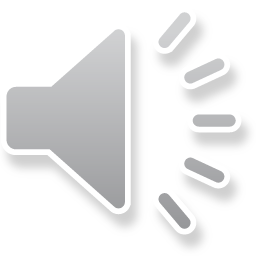 Vulvar lesions
Hidradenitis suppurativa
a chronic skin condition involving follicles in areas with a high density of sweat glands, 
(the groin, axillae, perineal inner thigh regions)
The clinical presentation
range from a few indurated, occluded follicles
to a more serious confluence, leading to scarring, draining, and fistula formation.
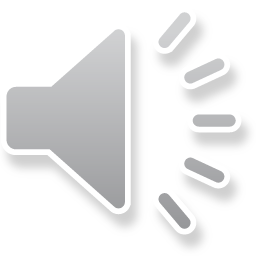 Vulvar lesions
Hidradenitis suppurativa
Effective medical tr: 
ABs, 
anti-inflammatories, 
even antiandrogens, particularly in women. 
If more serious disease: surgical management
 incision and drainage
even excision of the glands of the affected area.
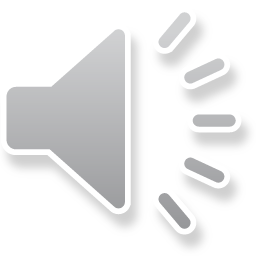 Vulvar lesions
Hidradenoma 
a rare lesion arising from the sweat glands of the vulva. 
almost always benign
usually found on the inner surface of the labia majora
is treated with excision
It is not related to hidradenitis suppurativa.
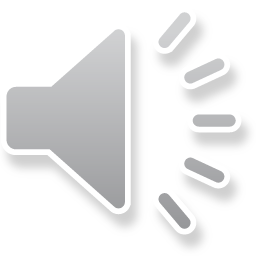 Vulvar lesions
Nevi 
benign, 
usually asymptomatic, 
pigmented lesions
must be distinguished from malignant melanoma, 
3-4% of which occur on the external genitalia in females.
Bx of pigmented vulvar lesions may be warranted
depending on clinical suspicion.
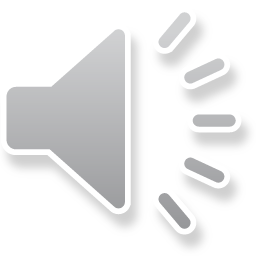 VIN
the classification and terminology of VIN has undergone multiple revisions and reclassifications over the years
 
The currently accepted terminology
The Lower Anogenital Squamous Tract Terminology 
is espoused by ACOG, ASCCP, WHO
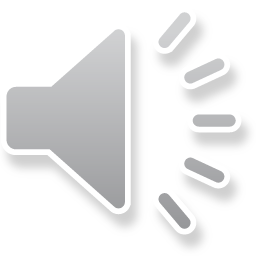 Variation in appearance of VIN(A) Large, hypertrophic, pigmented lesion  (B) associated with erosive lichen planus  (C) isolated to the clitoris
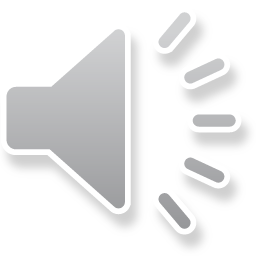 (Vulvar LSIL)
Minimal to mild sq atypia limited to the lower epidermis 
Non-neoplastic, reactive atypia or an effect of an HPV infection
occurs mostly in condylomata acuminata 
If condylomatous in origin: do not have the features of attenuated maturation, pleomorphism, atypical mitotic figures, that are found in other forms of VIN
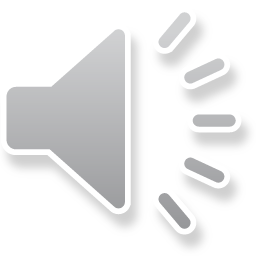 Vulvar LSIL
The features are uncommon histologic findings
little evidence that vulvar LSIL is a cancer precursor 
Previously this was classified as VIN I, but in 2004, the ISSVD abolished the term VIN 1 from their classification system. 
The diagnosis by biopsy
Treatment same as for condyloma
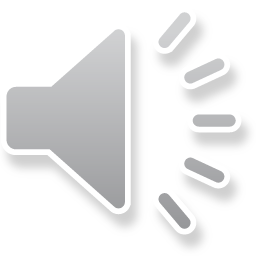 vulvar HSIL
HG, HPV-related lesions, 
distinguished only by the degree of abnormality

true neoplasia 
high predilection for progression to severe IL & ca, if left untreated

60% with vulvar HSIL or VAIN HSIL will also have CX HSIL. 

10% with CX HSIL will have either vulvar HSIL or vaginal HSIL. 

Smoking/2nd-hand smoke is a common social Hx with vulvar HSIL
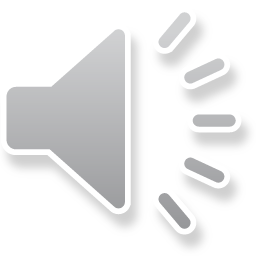 vulvar HSIL
vulvar pruritus,
chronic irritation, 
development of raised mass lesions. 
localized, fairly well-isolated, raised above the nml epithelial surface to include a slightly rough texture. 
Along the posterior, hairless area of vulva/ in the perineal body
But can occur anywhere on the vulva. 
The color changes in these lesions 
from white, hyperplastic areas to reddened or dusky, patch-like involvement, 
depending on whether associated hyperkeratosis is present.
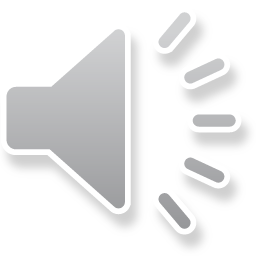 Vulvar HSIL
If no obvious raised or isolated lesions, 

careful inspection of the vulva is warranted, using a colposcope

3-5% AA to the vulva, 2-5 min

accentuates the white lesions & may reveal abnormal vascular patterns

These areas must be selectively biopsied in multiple sites

thoroughly investigate the type of vulvar HSIL and exclude invasive ca
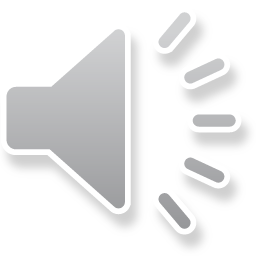 Vulvar HSIL
3 histologic subtypes depending on the features present
warty, 
basaloid, 
mixed.
 They all have atypical mitotic figures and nuclear pleomorphism, with loss of normal differentiation in the lower 1/3 -1/2 of the epithelial layer. 
Full thickness loss of maturation indicates lesions that are at least severely dysplastic, including areas that may represent true carcinoma in situ (CIS).
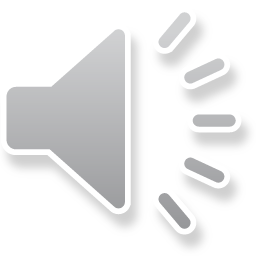 vulvar HSIL treatment
Goal: to quickly/completely remove all involved areas of skin
Lesions be removed after appropriate bxs confirm the absence of invasive ca
Removal options include wide local excision or laser ablation.
Nonsurgical tr:
phototherapy, corticosteroids, 5-FU, imidazoquinolones (imiquimod). 
Results to date are mixed. 
5-FU is poorly tolerated, although it has acceptable response rates
imidazoquinolones have been shown to be effective. 
VIN, usual type, is seen adjacent to 30% of SCCs of the vulva.
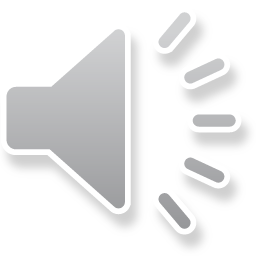 VIN, Differentiated Type
ISSVD : VIN, differentiated type 
The less common simplex type of VIN (CIS) in the WHO system
The lesion is either 
a hyperkeratotic plaque, 
warty papule, 
or an ulcer
primarily in older women. 
often associated with keratinizing SCCs or lichen sclerosus
is not HPV related.
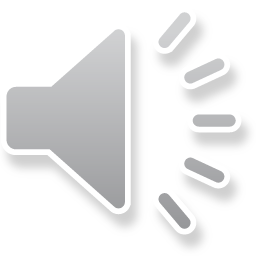 VIN, Differentiated Type
VIN, differentiated type is underdiagnosed
a relatively short intraepithelial phase before progression to ca 
Clinical awareness of this entity and its features as different from vulvar HSIL help improve Dx before ca has supervened. 
Bx is mandatory, 
The mainstay of treatment is excision.
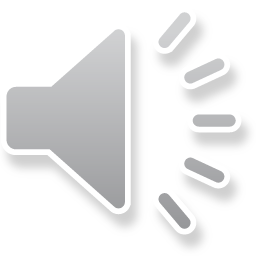 Grading systems for VIN lesions
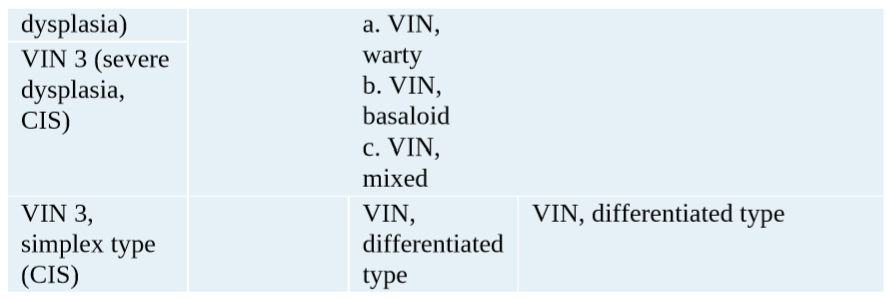 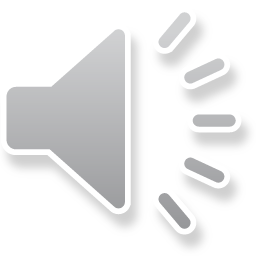 PAGET DISEASE
Extensive intraepithelial disease
Gross appearance: a fiery, red background mottled with whitish hyperkeratotic areas.
The histology: similar to the Breast lesions
large, pale cells of apocrine origin below the surface epithelium
may be associated with adenoca in or around the lesion.
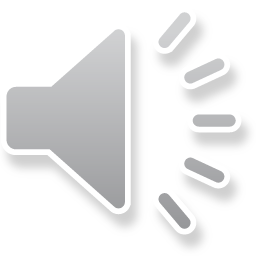 Paget disease of the vulva
Paget disease: 20-30% have other associated but noncontiguous ca
such as Br, GI, GU 
Similarly, Paget disease of the vulva have a higher incidence of underlying internal ca, particularly of the colon and Br
Wide local excision or simple vulvectomy
Recurrences are more common, necessitating wider margins when local excision or vulvectomy is performed
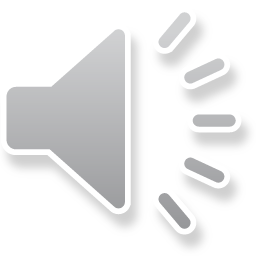 Paget disease. Large, pale cells of apocrine origin involving the surface epithelium
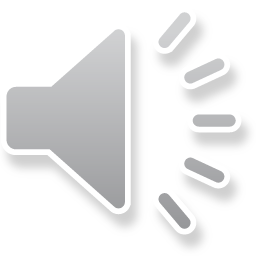 Vulvar cancer
5% of all gyn-ca
90% SCCs.
Nextmelanoma
followed by sarcoma
Less common types :basal cell ca and adenoca.
women in their postmenopausal yrs, 70-80 yrs
20% <50 yrs.
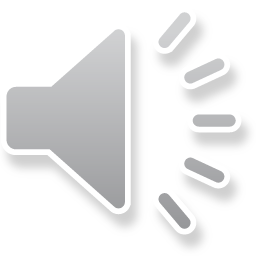 Vulvar cancer
Vulvar pruritus is the most common presenting complaint

a red or white ulcerative or exophytic lesion arising most

commonly on the posterior 2/3 of either labium majus. 

An exophytic ulcerative lesion need not be present

Older patients may be reluctant to consult their physicians about these signs and symptoms, 
result in a delay in treatment
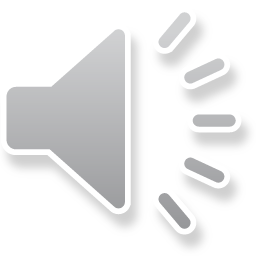 Vulvar cancer
A specific cause unknown
Progression from prior intraepithelial lesions
including those that are associated with certain types of HPV
Smokers have a high preponderance in this population of patients.
Natural Hx:
 SCC of the vulva generally remains localized for long time
then spreads in a predictable fashion to the regional LNs
including (inguinal/femoral chain)
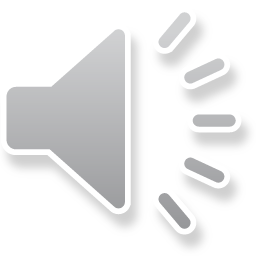 Vulvar cancer
Lesions 2 cm wide and 0.5 cm deep have an increased chance of nodal metastases. 

The overall incidence of LN metastasis is approximately 30%.
 
Lesions arising in the anterior 1/3 of the vulva may spread to the deep pelvic nodes,
 bypassing regional inguinal and femoral lymphatics.
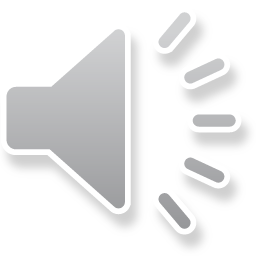 FIGO 2009 staging of vulvar cancer
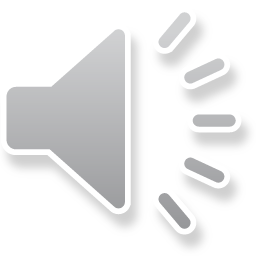 Vulvar cancer
Treatment 
Mainstay: surgery
Not all  should undergo radical vulvectomy with bilateral nodal dissections
Other approaches:
Conservative vulvar operations for unifocal lesions
Elimination of routine pelvic lymphadenectomy
Avoidance of groin dissection in unilateral lesions< 1 mm deep
Elimination of contralateral groin dissection in unilateral lesions 1 cm from the midline with negative ipsilateral nodes
Separate groin incisions if bilateral groin dissection is indicated
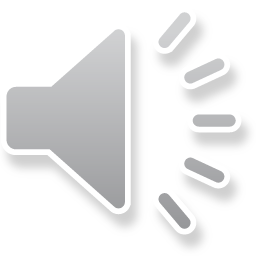 Vulvar cancer
Postop RT to decrease groin recurrence if ≥ 2+ groin LN
RT + CT (5-FU + cisplatin or mitomycin or cisplatin alone) is gaining favor for the tr of vulvar ca that require RT 
CT in recurrent vulvar cancer has only limited value.
Prognosis 
5-yr survival rate 70%
5-yr survival rates for SCC 
stage I , II 60-80% 
stage III 45%
stage IV 15%
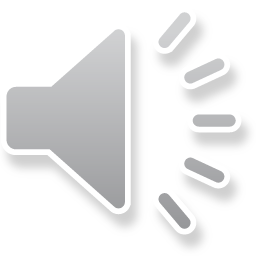 Vulvar melanoma
6% of all vulvar malignancies
raised, irritated, pruritic, pigmented lesion
Mostly, on the labia minora or the clitoris
If suspected, wide local excision is necessary
Survival 
approaches 100% if confined to the intrapapillary ridges, 
decreasing rapidly if the papillary dermis; reticular dermis;
subcutaneous 20% 
Because early dx/tr by wide excision are so crucial, 
it is important to recognize that irritated, pigmented, vulvar lesions mandate the excisional bx for definitive treatment.
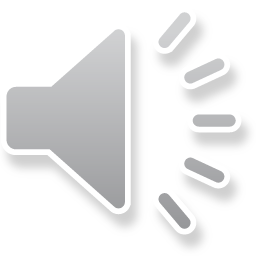 Carcinoma of the Bartholin Gland
uncommon (1-2% of all vulvar ca). 
adenoca, SCCs, adenosq ca, adenoid cystic, transitional cell   ca
average 60 yrs
Any new solid Bartholin mass in a woman >40 yrs should be excised
Tr: radical vulvectomy and bilateral lymphadenectomy. 
Recurrence is disappointingly common
5-year OS rate= 85%
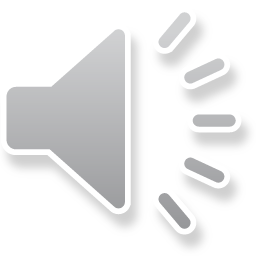 Vaginal disease
Three broad categories: 
benign, 
precancerous, 
cancerous.
There are important differences in the management and prognosis of these conditions.
Vaginal neoplasia 
rare 
usually secondary to cx ca or vulvar ca
spread to the vagina from the primary site.
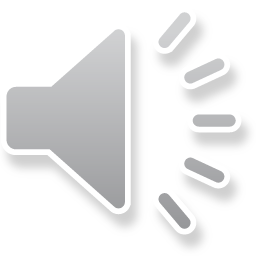 Benign Vaginal Masses
Gartner duct cysts 
arise from vestigial remnants of the Wolffian or mesonephric system
course along the outer anterior aspect of the vaginal canal
usually small and asymptomatic
on occasion, may be larger/ symptomatic so that excision is required

Inclusion cysts 
usually seen on the posterior lower vag surface, 
Imperfect approximation of childbirth lacerations or episiotomy. 
lined with stratified sq epithelium
content is usually cheesy, may be excised if symptomatic.
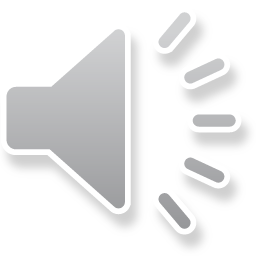 Vaginal Intraepithelial Neoplasia VAIN
VAIN 1  the basal epithelial layers
VAIN 2  up to 2/3 of the vaginal epithelium
VAIN 3  >2/3 of the vaginal epithelium (including CIS)
VAIN is most commonly located in the upper 1/3 vagina
partially related to its association with the more common CIN 
1/2-2/3 of all patients with VAIN have had CIN or VIN 
In 2012, ASCCP: vag (LSIL) (VAIN 1), (HSIL) (VAIN 2 and 3)
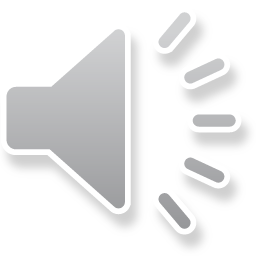 VAIN
VAIN 1 can be monitored and typically will not require therapy
 
Many of these patients have HPV infection & atrophic change of the vagina

Topical estrogen therapy may be useful in some women.
 
VAIN 2 and 3 should be treated.
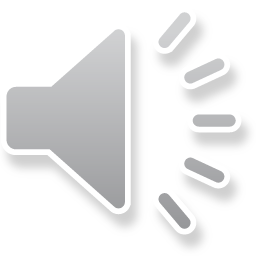 VAIN 3
more commonly in the 3rd decade of life onward
exact incidence is unknown. 
1-2% of patients who undergo hysterectomy for CIN 3 and many who undergo RT for other gyn-can develop VAIN 3.
Vaginal Pap if hysterectomy for CIN, particularly CIN 2/3. 
VAIN 3 has the potential for progression to invasive vaginal ca
lesions are usually asymptomatic with no intrinsic morbidity.
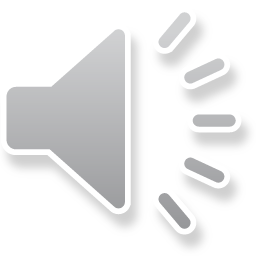 VAIN3
VAIN 3 must be # from other causes of red, ulcerated, or white hyperplastic lesions of the vagina
herpes, 
traumatic lesions, 
hyperkeratosis associated with chronic irritation
 (e.g. poorly fitting diaphragm), 
adenosis
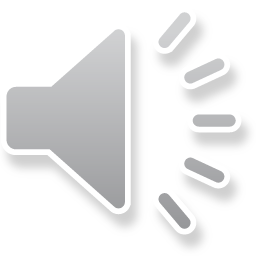 VAIN 3
the mainstay of Dx: Inspection and palpation of the vagina
often done in a cursory fashion during the routine pelvic exam
Pap tests of the vaginal epithelium can be useful in the Dx
colpo + directed Bx; definitive method of dx, like CIN
The goals of tr of VAIN 3 are
 ablation of the SIL
 while preserving vaginal depth, caliber, and sexual function.
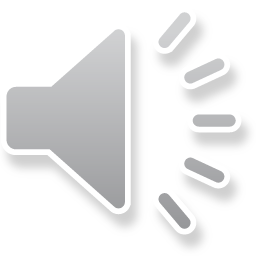 VAIN3
limited lesions
Laser ablation, local excision, intracavitary radiation, chemical tr with 5-FU cream 
If failed: total or partial vaginectomy with application of a split thickness skin graft 
Type of the tr is dependent on
the severity of disease, side-effect of tr, exclusion of ca, patient’s health/surgical risks, patient’s sexual functioning.
 Cure rates of 80% to 95% may be expected
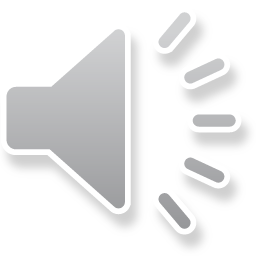 Vaginal Cancer
1-3% of gyn-ca
SCC: 80-90% ; 
then Adenoca of the vagina, vaginal melanoma, sarcoma 
1% Small cell ca, lymphoma, carcinoid ca 
Women≥ 55 yrs
Surgery, radiation, neoadj CT are potential tr
The patient’s sexual functioning and exact anatomic location need to be considered.
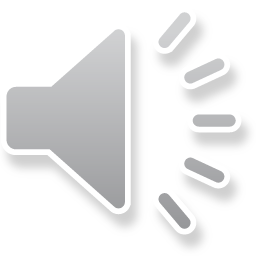 Vaginal Cancer
RT not be appropriate if close to radiation-sensitive tissues. 
surgery not be appropriate if not a safe margin of resection; 
The overall 5-yr survival rate
 for SCC of the vagina; 42%, 
for clear cell adenoca of the vagina, 78%, 
The best prognosis: stage I & II. 
Melanoma
radical surgery; 
RT: an alternative or adj therapy for specific clinical situations
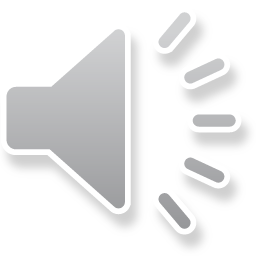 Sarcoma botryoides
embryonal rhabdomyosarcoma
rare tumor
mass of grape-like polyps protruding from the introitus of pediatric age patients. 
It arises from the undifferentiated mesenchyme of the lamina propria of the anterior vaginal wall. 
Bloody discharge is an associated symptom in these tumors. 
The tumor spreads locally, although it may have distant hematogeneous metastases.
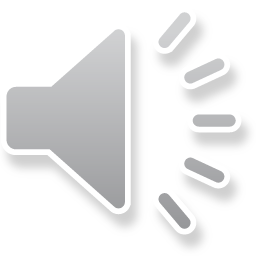 Sarcoma botryoides
Combination CT prior to surgery appears to be effective

resulting in a marked reduction in tumor size

permits more conservative surgery 

preserving as much bowel and bladder function as possible.
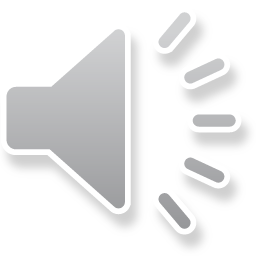 CLINICAL CASE
A 51-yr-old patient comes to see you secondary to vulvar itching. 
She reports that it has been going on for about 5 months
she has tried over-the-counter vaginal preparations for yeast, but not helped 
She even went to an urgent care clinic and obtained a prescription for metronidazole for bacterial vaginosis, but that too did not help. 
On exam, you notice some erythema with a keyhole lesion on the perineal body
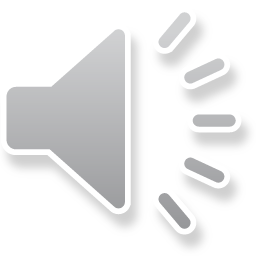 CLINICAL FOLLOW-UP 
You perform a vulvar biopsy, which shows lichen sclerosus. 
You treat her with high-potency steroids for 3 months. 
At that time, her symptoms have improved and her vulvar examination appears more normal.
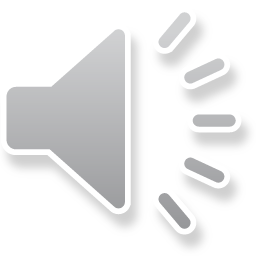 Abbreviations:
Ph/Ex: Physical Exam
RF: risk factors
Tr: treatment
Ca: Cancer
Dx: Diagnosis
F/U: follow up
Cx: cervix
Br: Breast
NML: normal
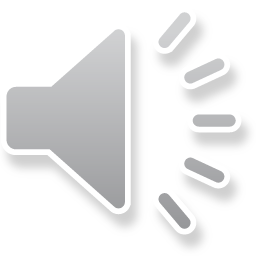 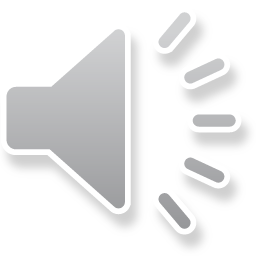